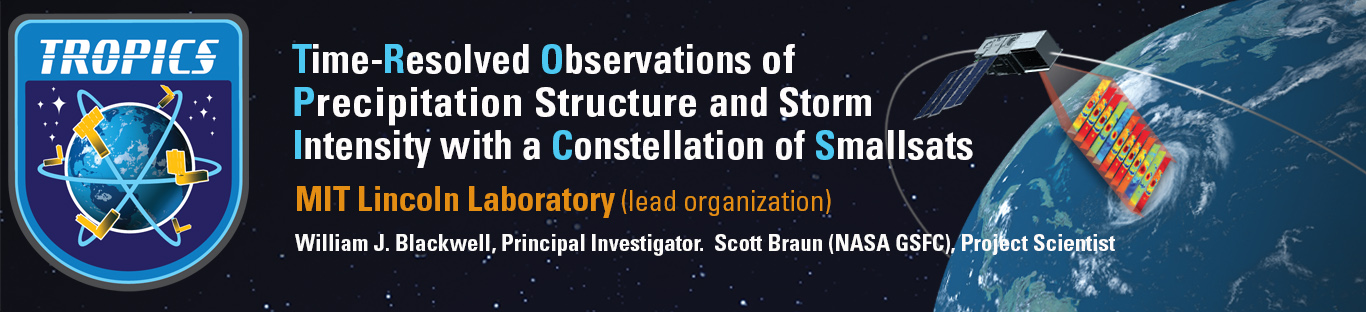 R. Atlas
R. Bennartz
G. Chirokova
H. Christophersen
B. Dahl
M. DeMaria
J. Dunion
T. Greenwald
D. Herndon
F. Marks
R. Rogers
C. Velden
B. Annane
V. Leslie
T. Matsui
C. Kidd
P. Duran
2023 NASA ESSP Forum
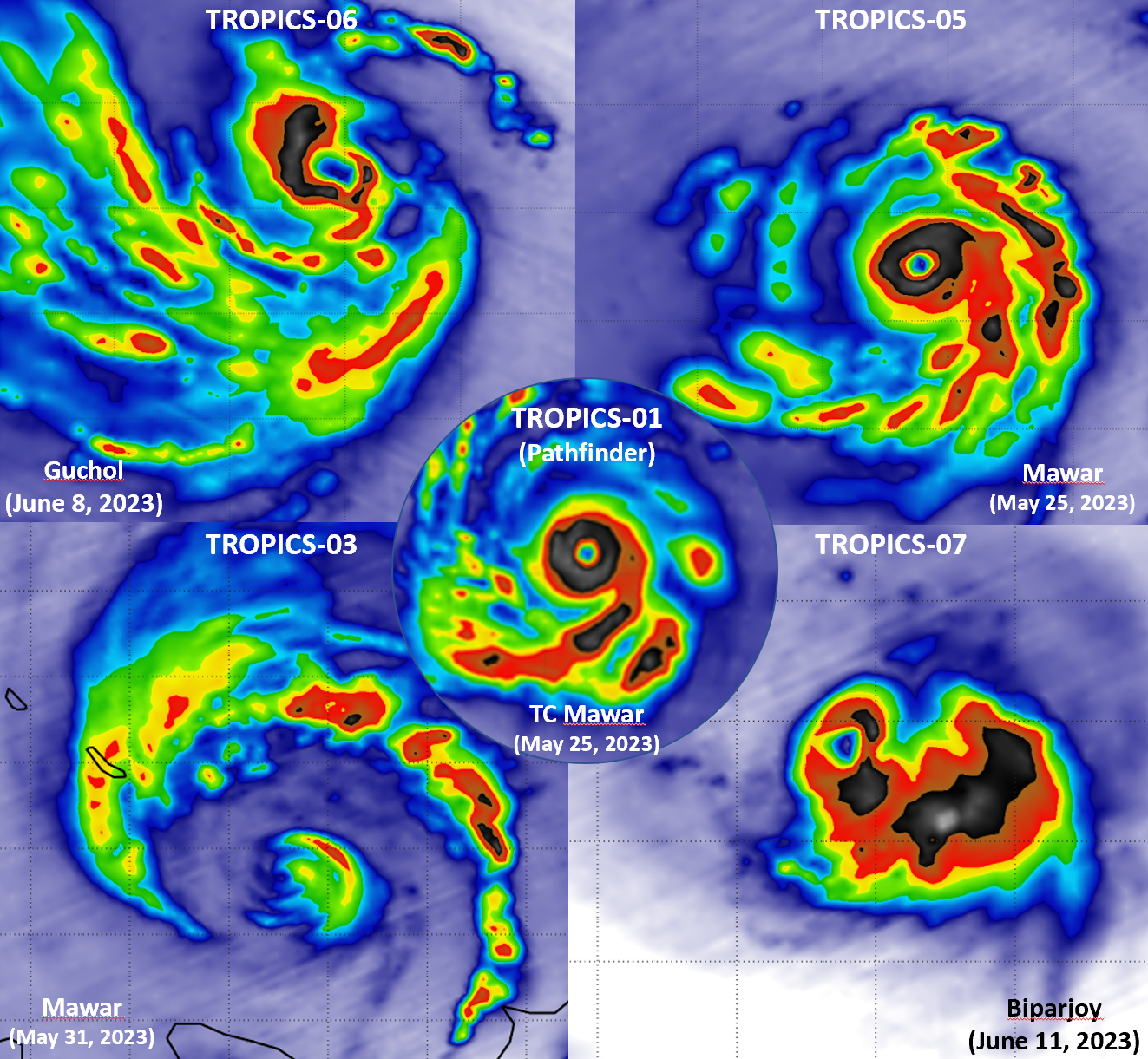 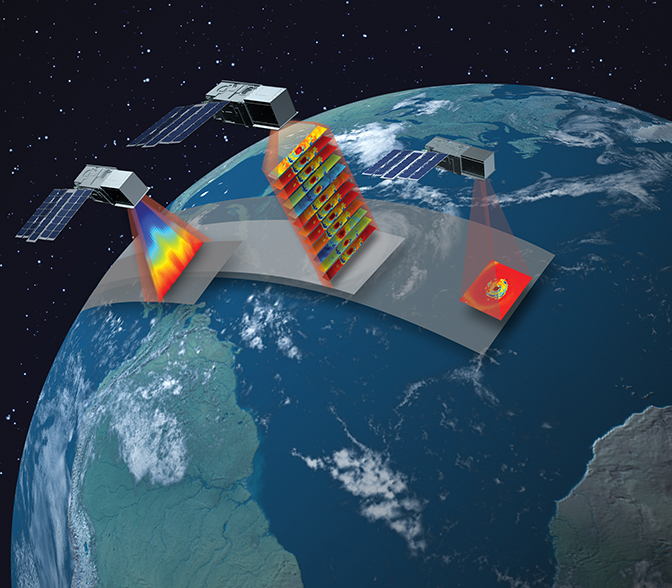 Overview of the NASA TROPICS Earth Venture Mission
TROPICS Data Addresses Critical Science Questions
What is the relationship between environmental conditions and storm intensification?
What is the relationship between structural features of the storm and intensification?
• TROPICS will be the first demonstration that science payloads on low-cost CubeSats can push the frontiers of spaceborne monitoring of the Earth to enable system science.
• TROPICS will fill gaps in our knowledge of the short time scale—hourly and less—evolution of tropical cyclones. Our current capabilities are almost an order of magnitude slower.
• TROPICS will complement CYGNSS by making direct measurements of temperature, humidity and precipitation, in rapidly developing tropical cyclones.
• TROPICS has the potential to make frequent precipitation measurements, expanding on the coverage of the GPM mission.
Changing environmental conditions near edge of tropical cyclone
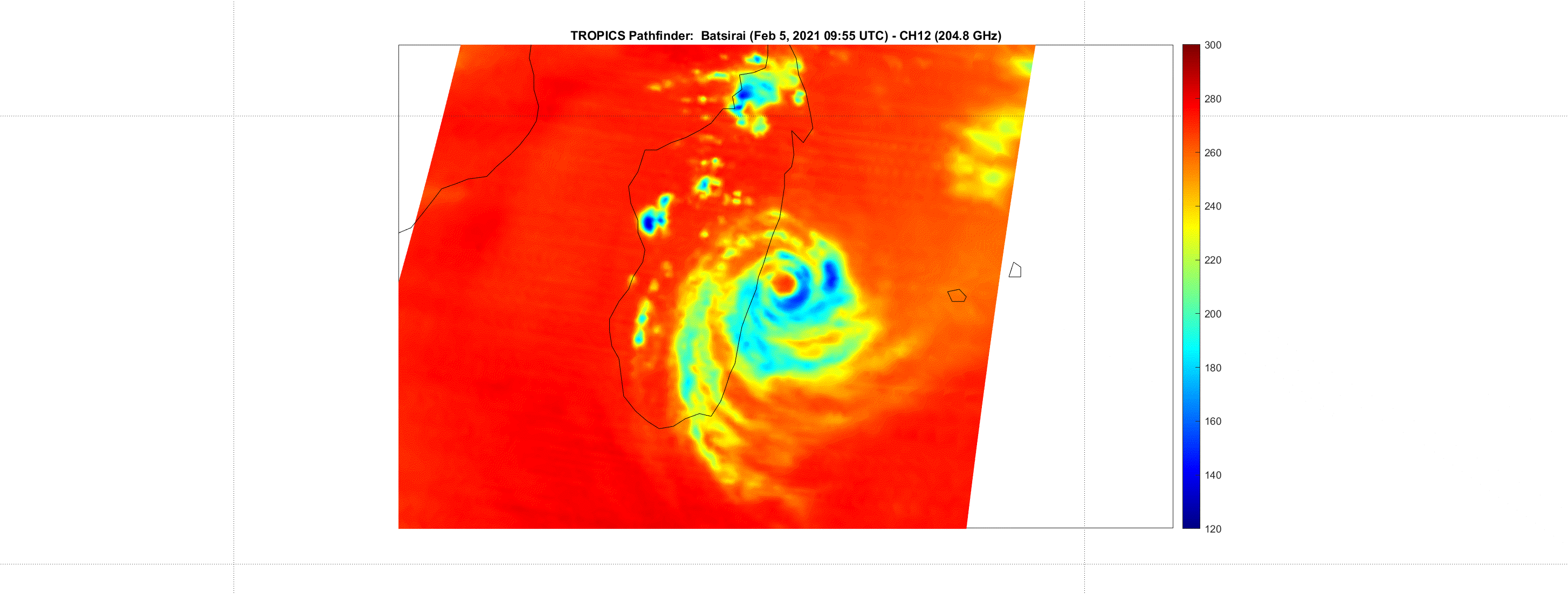 Convective cores
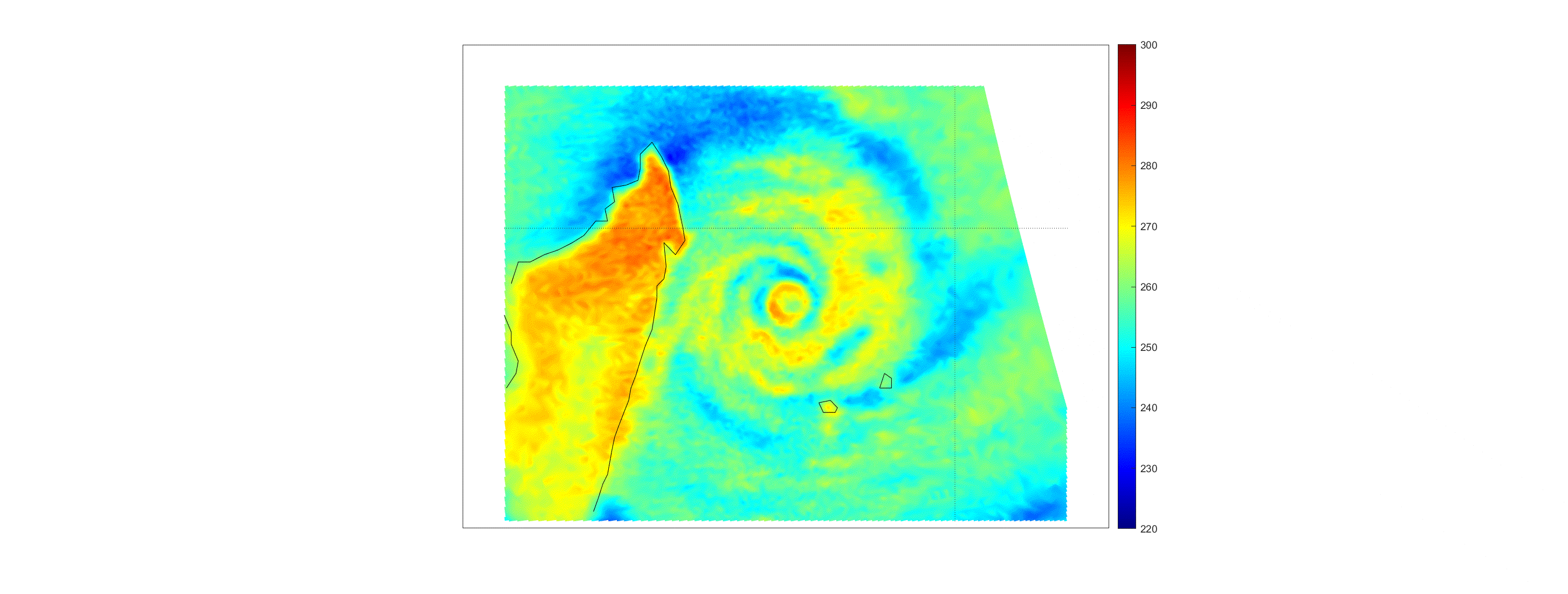 Strong eyewall convection on other side of storm
Spiral “arm” on one side of storm
TC Emnati, Feb 10, 2022, 92 GHz
TROPICS 183-GHz channels measure atmospheric moisture
TC Batsirai, Feb 5, 2022, 205 GHz
TROPICS Mission Overview
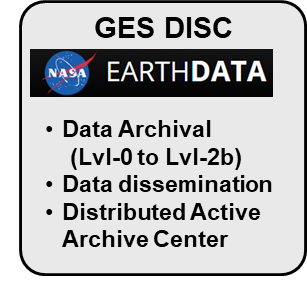 Two orbital planes  (30° inclination at 550 km altitude) with two Cubesats in each will provide < 60 minute median revisit  rate
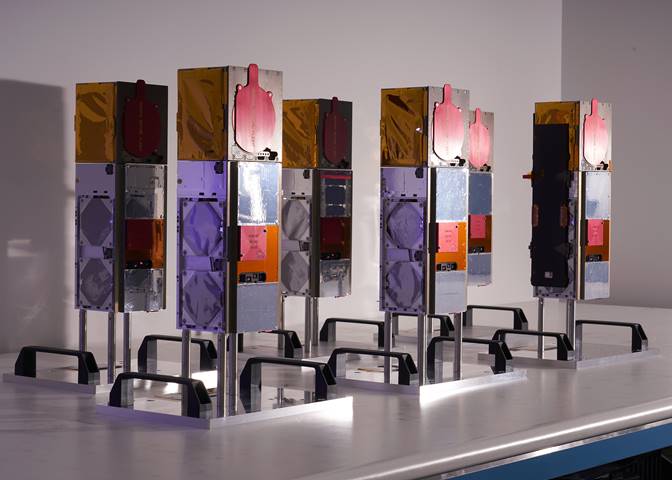 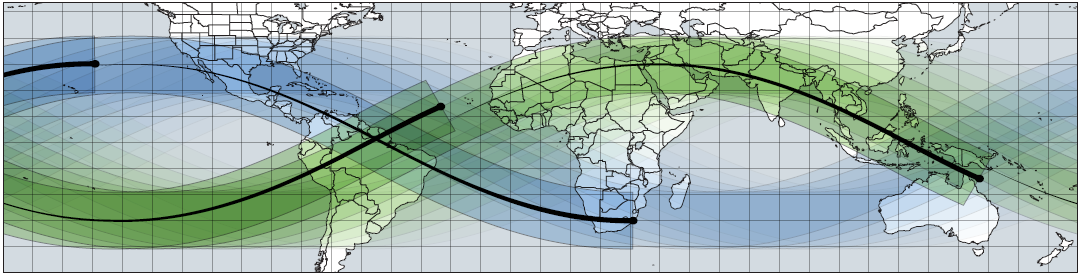 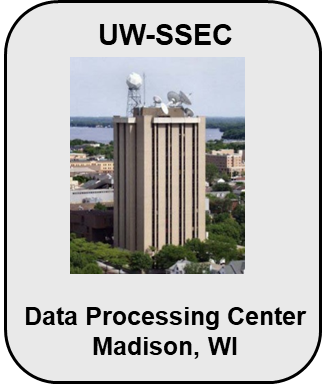 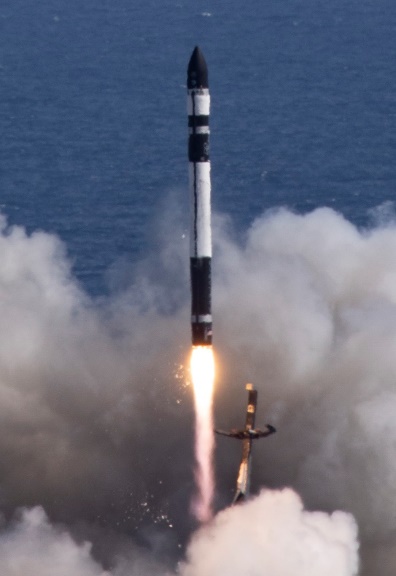 Rocket Lab was awarded two launches from Mahia, NZ into two orbital planes
Launched on May 6th & 28th, 2023 
Mission has four CubeSats with a year-long science operations
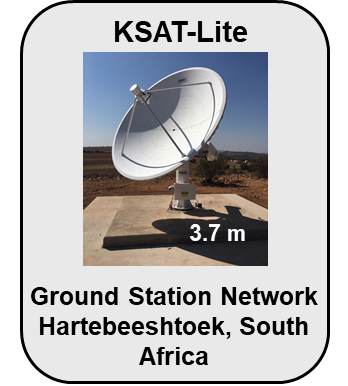 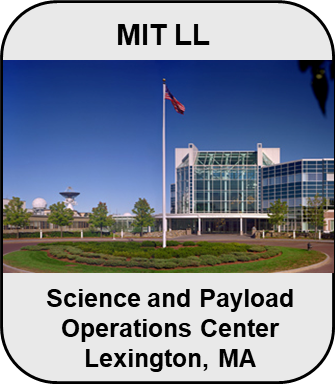 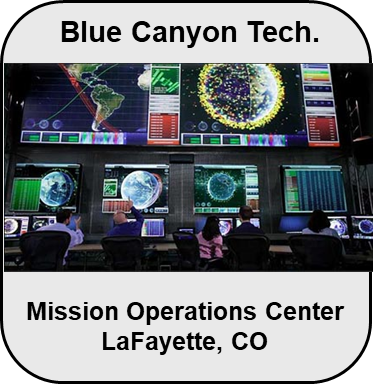 Backup Ground Stations: Mauritius, West Australia, & Puertollano
TROPICS Space Vehicle Overview
Articulating
Solar Array